MODELO DE APRESENTAÇÃO DE DIRETRIZES DE IDENTIDADE DA MARCA
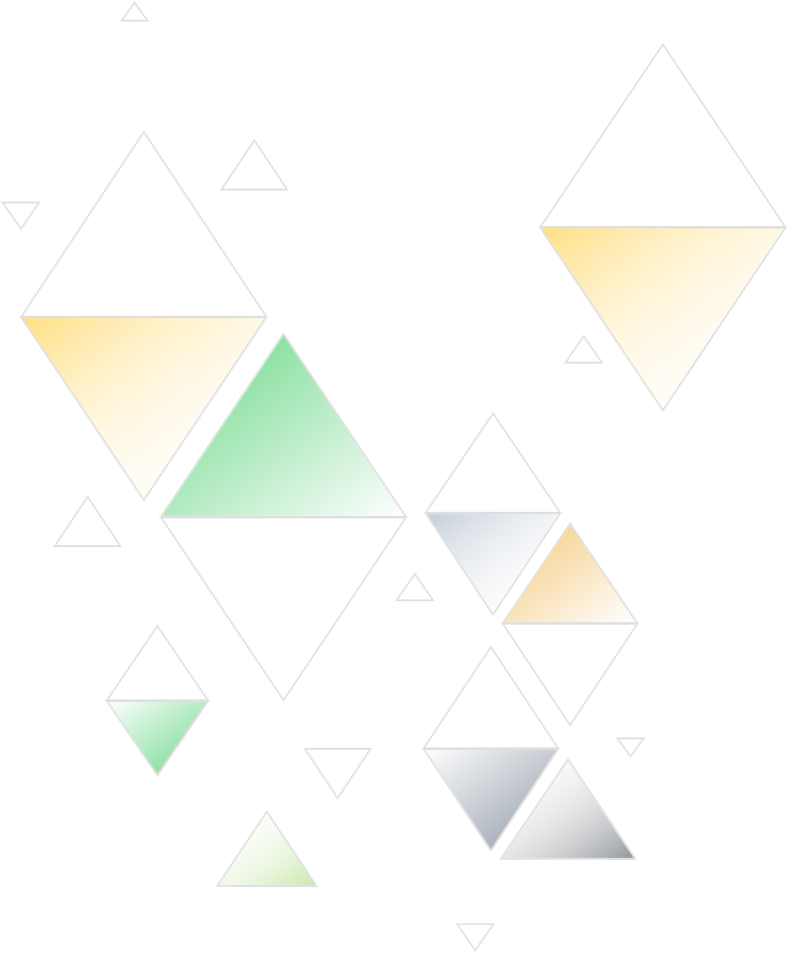 DIRETRIZES DE IDENTIDADE DE MARCA
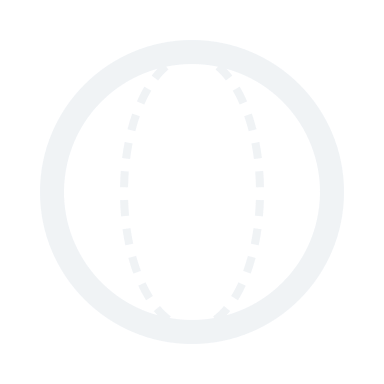 TEU
LOGOTIPO
©20XX. Todos os direitos reservados à sua organização.
DIRETRIZES DE IDENTIDADE DE MARCA
VOZ DA MARCA
VALORES FUNDAMENTAIS
OBJECTIVOS
Lorem ipsum dolor sit amet, consectetuer adipiscing elit, sed diam nonummy nibh euismod tincidunt ut laoreet dolore magna aliquam erat volutpat. 
Ut wisi enim ad minim veniam, quis nostrud exerci tation ullamcorper suscipit lobortis nisl ut aliquip ex ea commodo consequat. 
Duis autem vel eum iriure dolor in hendrerit in vulputate velit esse molestie consequat, vel illum dolore eu feugiat nulla facilisis. 
At vero eros et accumsan et iusto odio dignissim qui blandit praesent luptatum zzril delenit augue duis dolore te feugait nulla facilisi.
Lorem ipsum dolor sit amet, consectetuer adipiscing elit, sed diam nonummy nibh euismod tincidunt ut laoreet dolore magna aliquam erat volutpat. Ut wisi enim ad minim veniam, quis nostrud exerci tation ullamcorper suscipit lobortis nisl ut aliquip ex ea commodo consequat. 
Duis autem vel eum iriure dolor in hendrerit in vulputate velit esse molestie consequat, vel illum dolore eu feugiat nulla facilisis at vero eros et accumsan et iusto odio dignissim qui blandit praesent luptatum zzril delenit augue duis dolore te feuugait nulla facilisi.
Lorem ipsum dolor sit amet, consectetuer adipiscing elit, sed diam nonummy nibh euismod tincidunt ut laoreet dolore magna aliquam erat volutpat. Ut wisi enim ad minim veniam, quis nostrud exerci tation ullamcorper suscipit lobortis nisl ut aliquip ex ea commodo consequat. Duis autem vel eum iriure dolor in hendrerit in vulputate velit esse molestie consequat, vel illum dolore eu feugiat nulla facilisis at vero eros et accumsan et iusto odio dignissim qui blandit praesent luptatum zzril delenit augue duis dolore te feuugait nulla facilisi.
DIRETRIZES DE IDENTIDADE DE MARCA
LOGOTIPO
CORES
Vertical Layout
Horizontal Layout
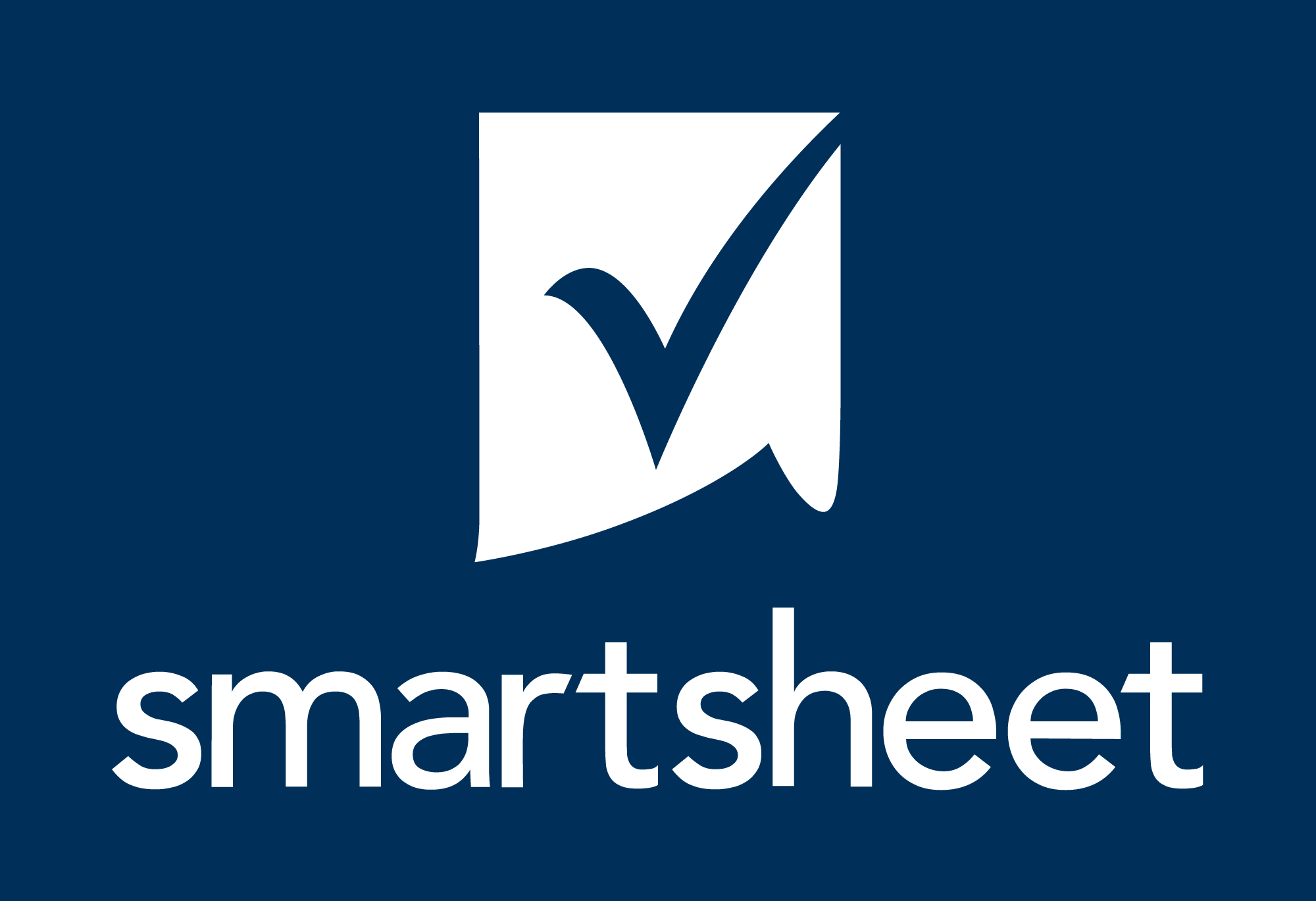 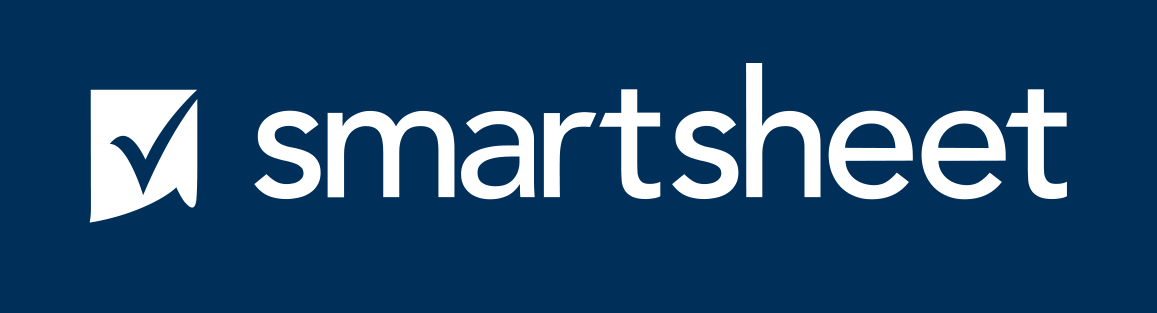 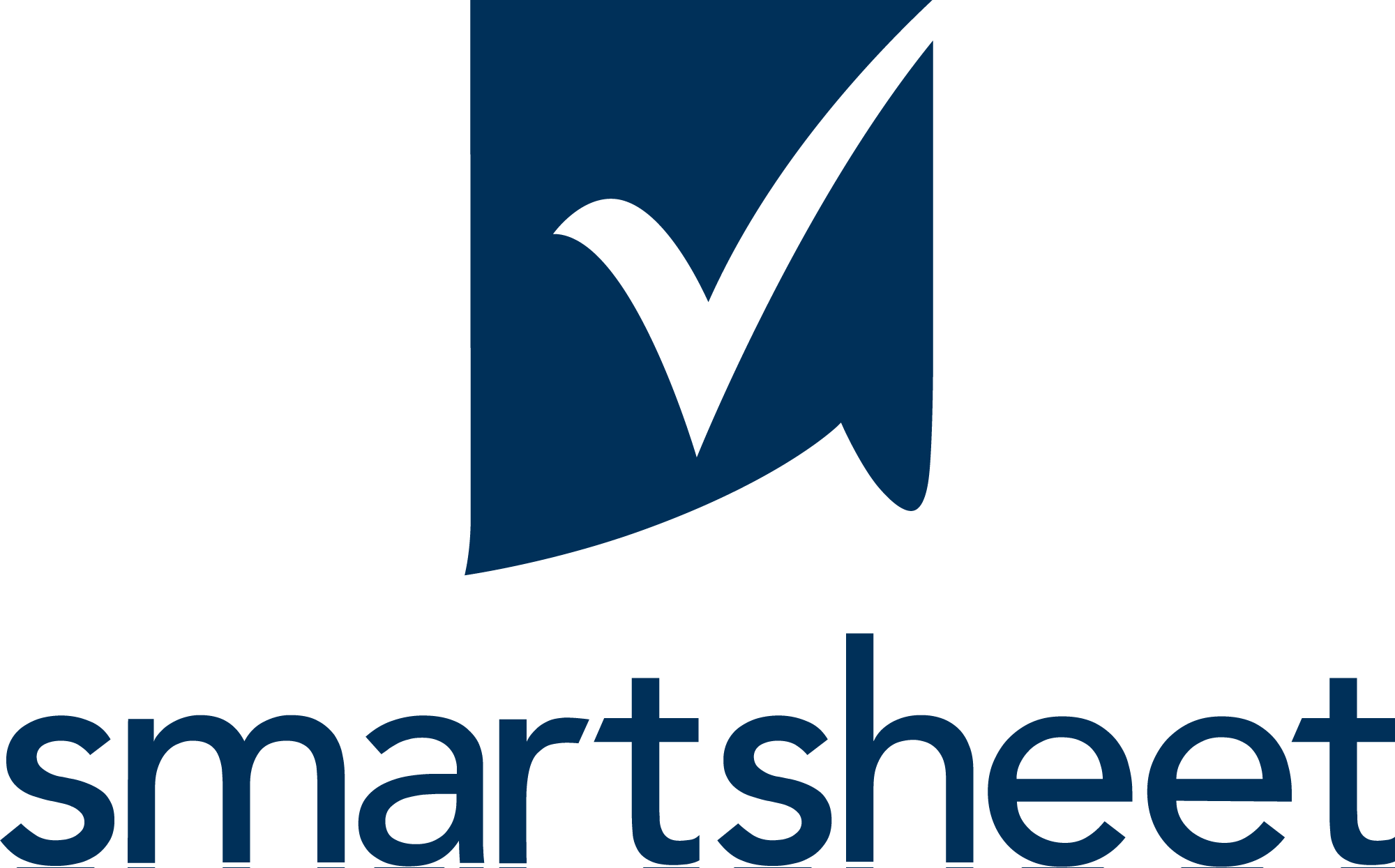 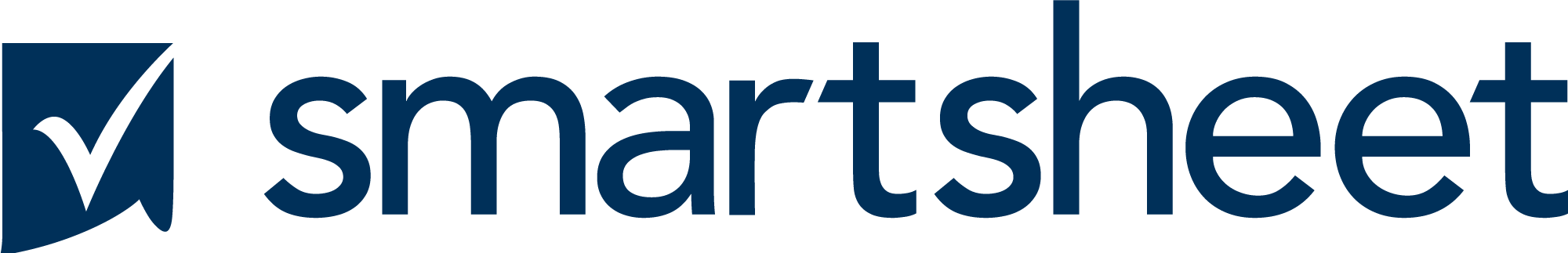 Brisa Aquática
Sol Dourado
Enfeitiçar:
RGB:
CMYK:
Pantone:
#000000
0/ 0 / 0
0 / 0 / 0 / 0
XXXX
Enfeitiçar:
RGB:
CMYK:
Pantone:
#000000
0/ 0 / 0
0 / 0 / 0 / 0
XXXX
Marca de palavras
Marca de logotipo (ícone)
O logotipo sans logomark deve ser usado exclusivamente dentro do aplicativo.
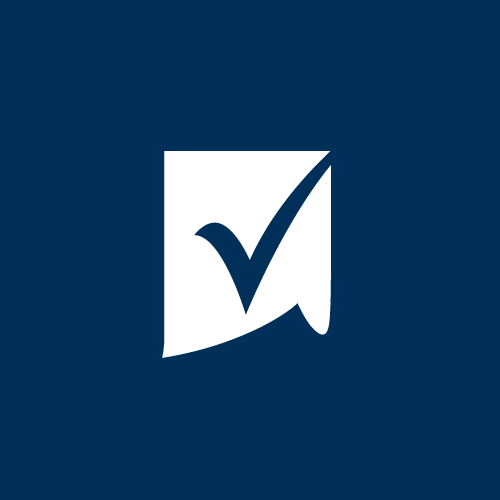 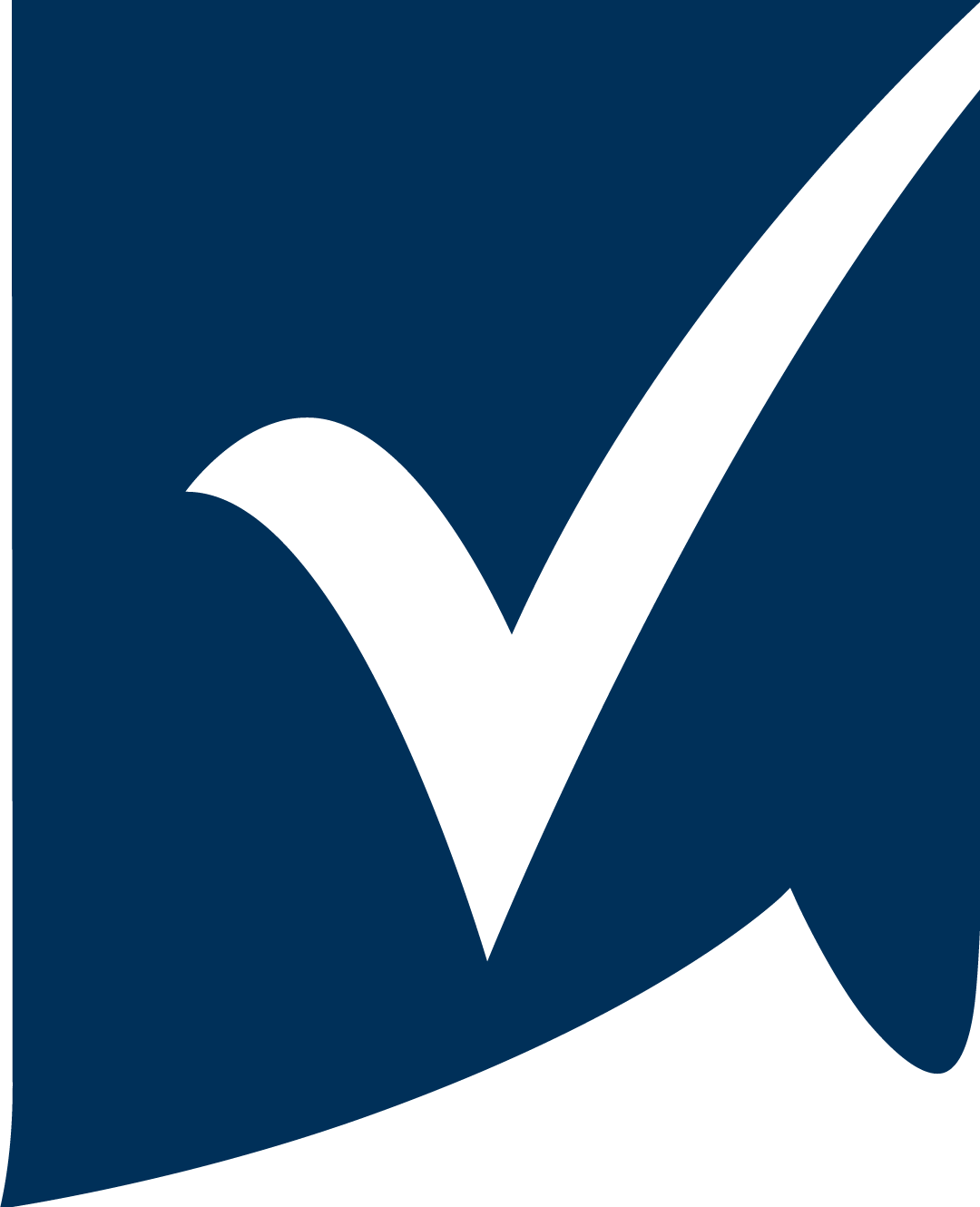 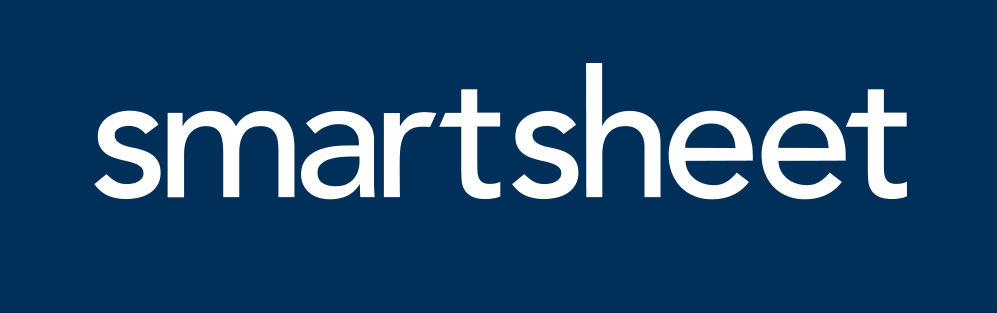 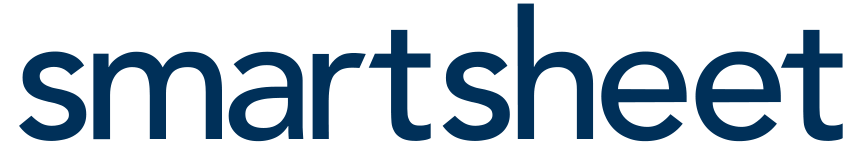 Pêssego de Verão
Laranja Vibrante
FONTE
Enfeitiçar:
RGB:
CMYK:
Pantone:
#000000
0/ 0 / 0
0 / 0 / 0 / 0
XXXX
Enfeitiçar:
RGB:
CMYK:
Pantone:
#000000
0/ 0 / 0
0 / 0 / 0 / 0
XXXX
Aa
Fonte:
Estilo:
Tamanho:
Altura da linha:
Rastreio:
Gótico do século
Regular
11pt
1.5
Normal
DIRETRIZES DE IDENTIDADE DE MARCA